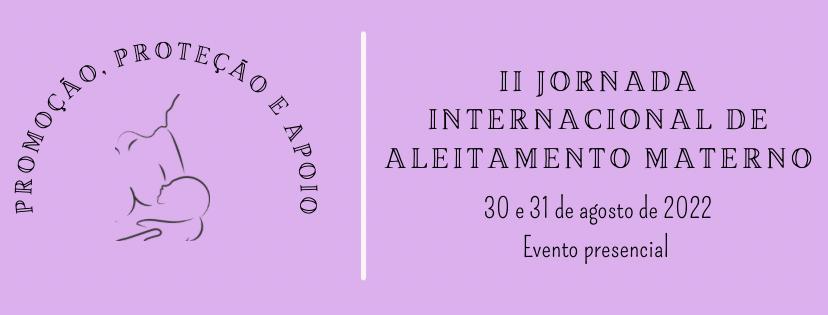 TÍTULO
Autor 1, Autor 2, Autor 3, Autor 4, Autor 5,  Autor 6
RESULTADOS E DISCUSSÃO
INTRODUÇÃO
xxxxxxxxxxxxxxxxxxxxxxxxxxxxxxxxxxxxxxxxxxxxxxxxxxxxxxxx
xxxxxxxxxxxxxxxxxxxxxxxxxxxxxxxxxxxxxxxxxxxxxxxxxxxxxxxx
OBJETIVO
xxxxxxxxxxxxxxxxxxxxxxxxxxxxxxxxxxxxxxxxxxxxxxxxxxxxxxxx
MÉTODO
xxxxxxxxxxxxxxxxxxxxxxxxxxxxxxxxxxxxxxxxxxxxxxxxxxxxxxxx
CONCLUSÃO OU CONSIDERAÇÕES FINAIS
xxxxxxxxxxxxxxxxxxxxxxxxxxxxxxxxxxxxxxxxxxxxxxxxxxxxxxxx
REFERÊNCIAS
xxxxxxxxxxxxxxxxxxxxxxxxxxxxxxxxxxxxxxxxxxxxxxxxxxxxxxxx
EIXO TEMÁTICO: xxxxxxxxxxxxxxxxxxxxxxx
FINANCIAMENTO (se houver): xxxxxxxxxxxxxxxx
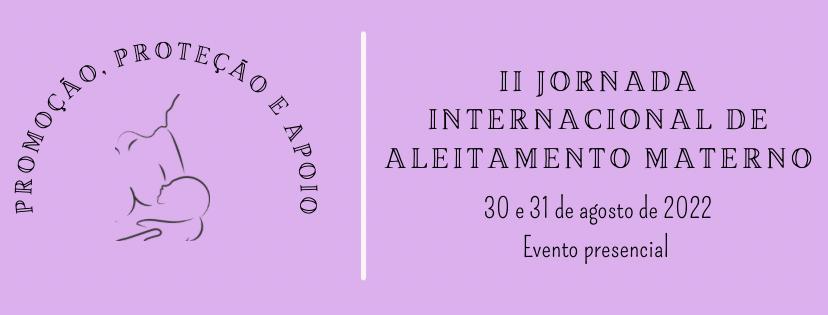